AS Duration Under RTC

Analysis Update
ERCOT Staff
April 22, 2025
RTCTF
Scope of Discussion for today’s Meeting
Analysis of estimated duration events during which online Resources with Non-Spin responsibility were deployed in the in their Non-Spin range.

Update on offline Non-Spin Deployment

Recap of Recommendation on AS duration
2
Online Non-Spin Analysis Introduction
During the Mar 25th discussion on this topic there was a question related to analyzing duration events when SCED Base Points were being deployed in the online Non-Spin range of a Resource’s capacity.
To estimate this, ERCOT used an approach of identifying a Resource’s operating range that is for its online Non-Spin Responsibility and then used Base Point relative to this range to identify actual online Non-Spin deployment.
HSL
= 300 MW
Ex3. BP = 270 MW
Online Non-Spin Deployed = 250 – 170 = 80 MW
ECRS Responsibility
= 50 MW
Example
250 MW
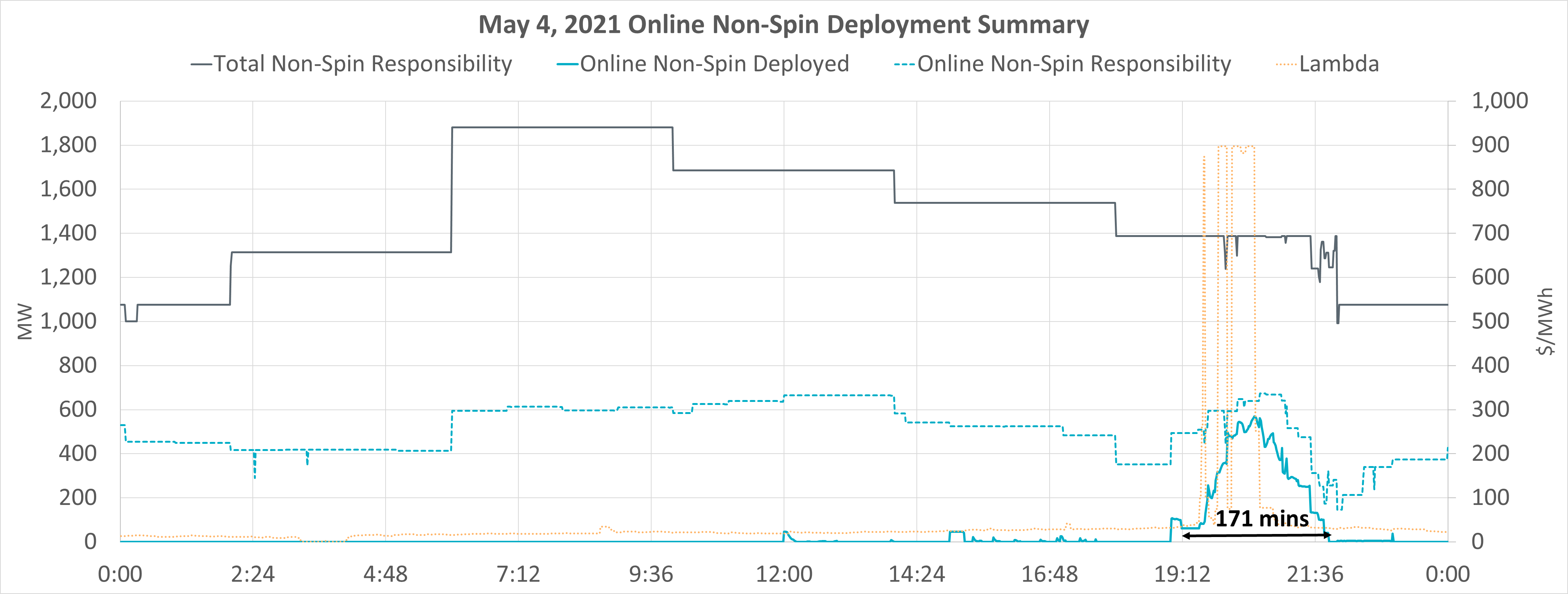 Non-Spin Responsibility = 80 MW
Ex2. BP = 200 MW
Online Non-Spin Deployed = 200 – 170 = 30 MW
170 MW
Ex1. BP = 130 MW
Online Non-Spin Deployed = 0
LSL
= 100 MW
3
Duration of Historical online Non-Spin Deployments
Online Non-Spin Deployments between Jun 1, 2018 and Mar 27, 2025 were analyzed. 
Similar to offline Non-Spin analysis, deployment events on capacity short days were excluded.
In 439 events the maximum online Non-Spin deployed within an event exceeded 25 % of the online Non-Spin responsibility. 
81% deployments lasted more than 4 hours. 
14% deployments lasted more than 12 hours.
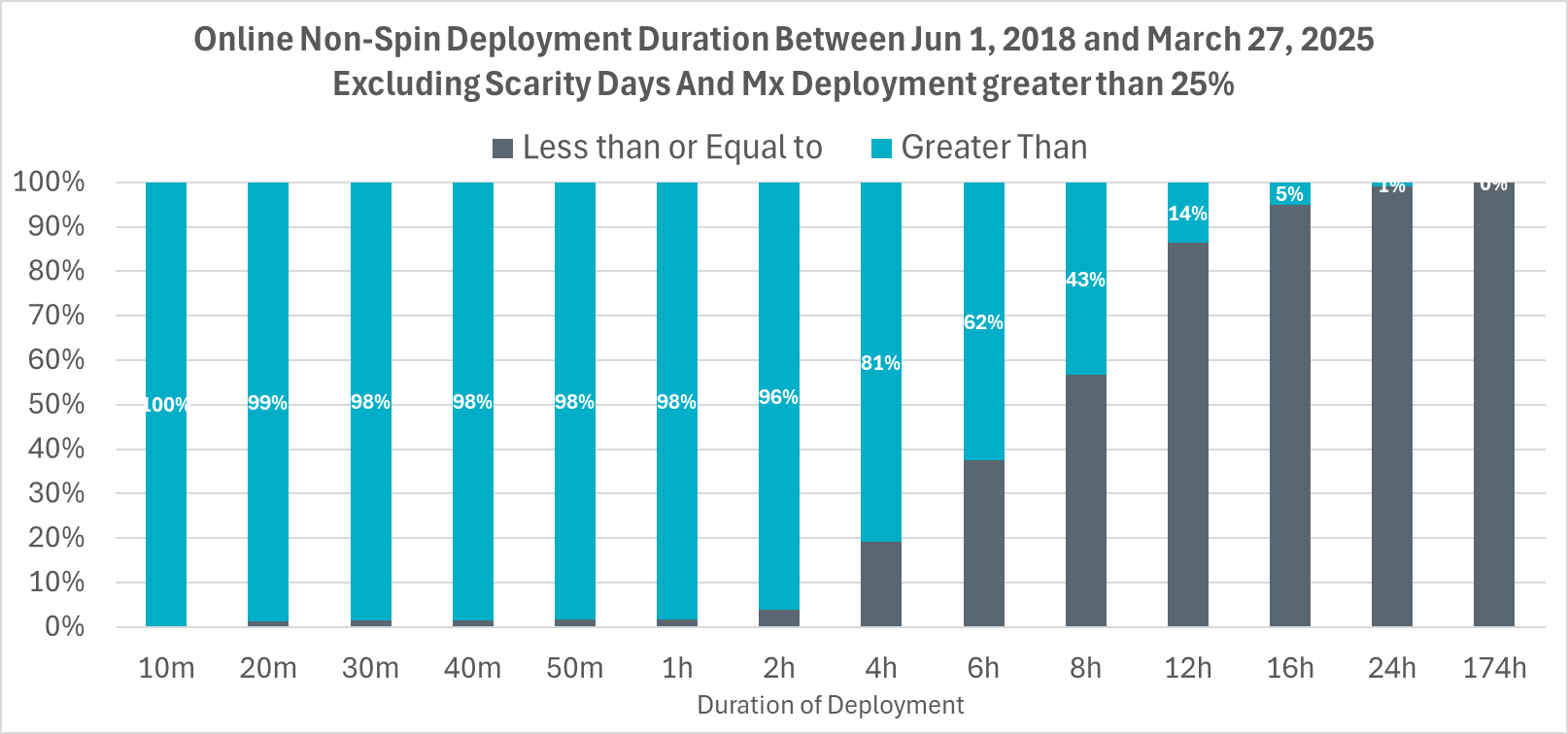 Key Takeaway: Estimated duration of online Non-Spin deployments that were not on scarcity days have lasted 4 hours and more.
4
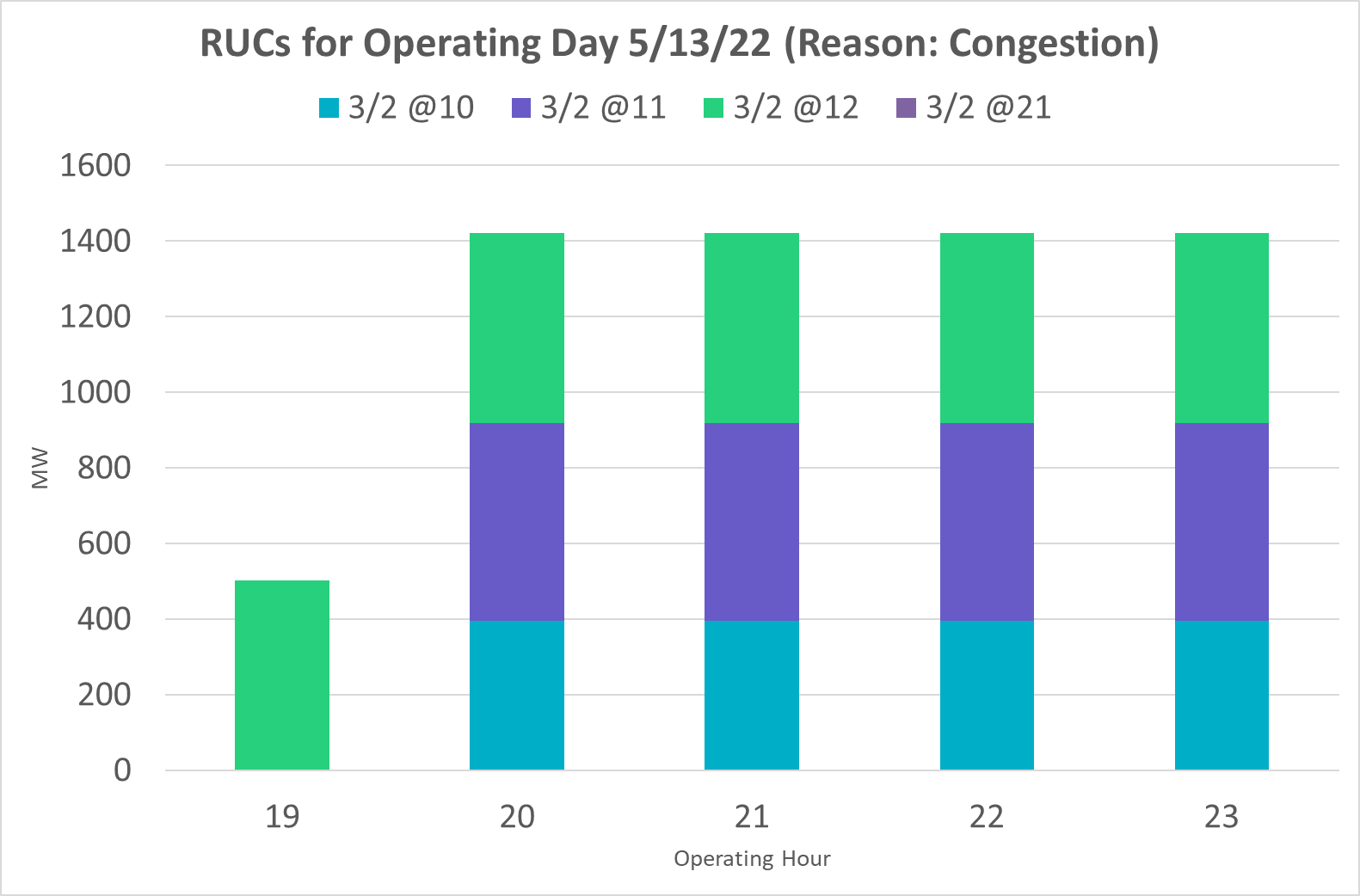 March 2, 2025 (w Online)
On March 2, 2025 net load was much higher than forecasted due to a slow-moving low-pressure weather system that impacted wind. Cloud cover, thunderstorm and dust impacted solar and rain chances impacted load. The under forecast of 6 hour ahead (HA) net load lasted for 14 consecutive hours. Non-Spin was deployed for nearly 4.7 hours on this day.
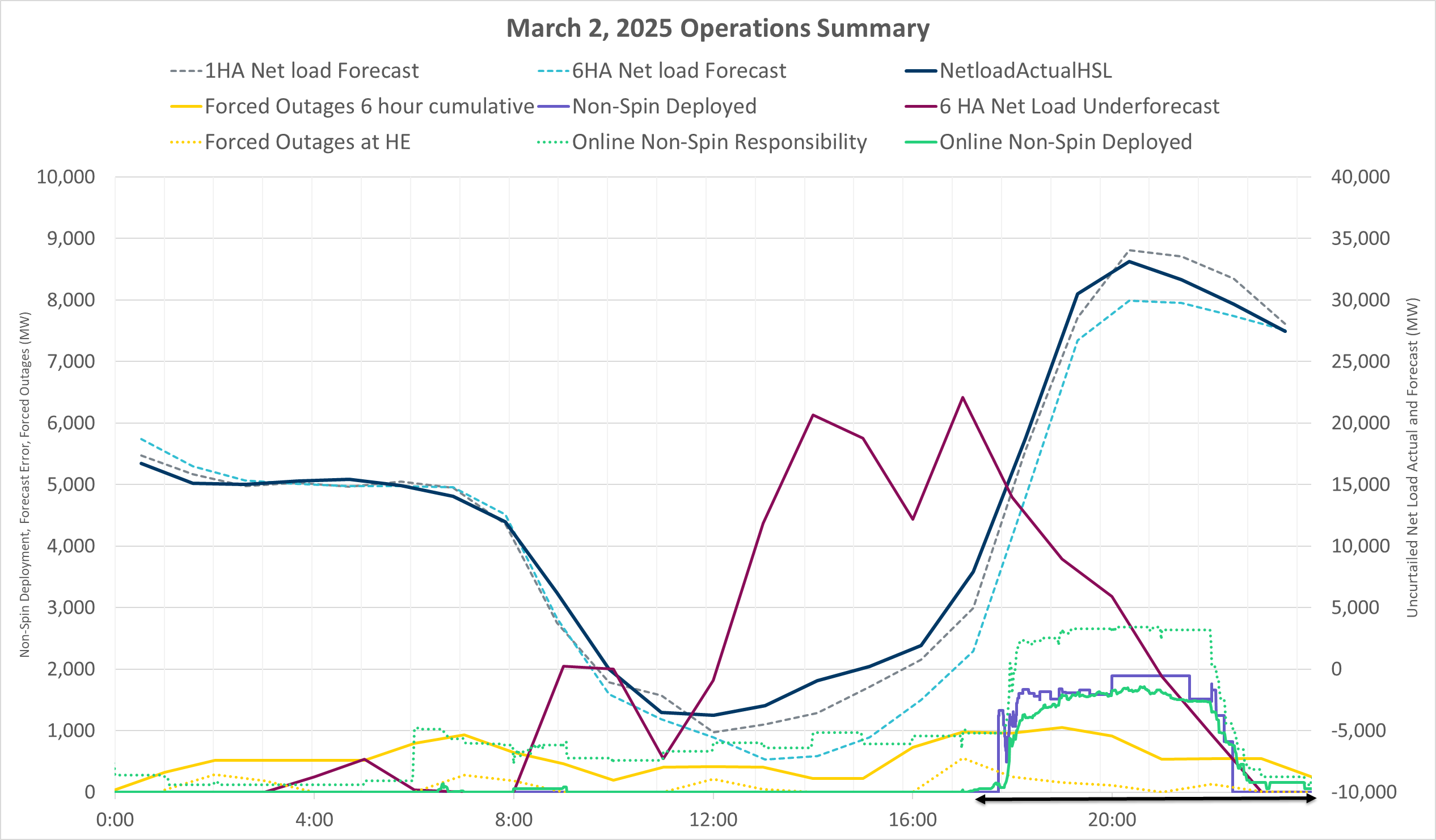 5
Update on Offline Non-Spin Analysis
ERCOT revisited the offline Non-Spin deployment  analysis and identified that 8 offline Non-Spin deployment between August and September 2022 were related to PRC trigger of 3,200 MW. 
During this period PRC changes from NPRR987* had not been implemented. 
Recomputing PRC using NPRR987 changes revealed that PRC trigger for offline Non-Spin deployment would not have been met.
Hence, ERCOT has removed these eight offline Non-Spin deployments from the analysis. 












*PRC changes from NPRR987 were implemented on October 14, 2022.
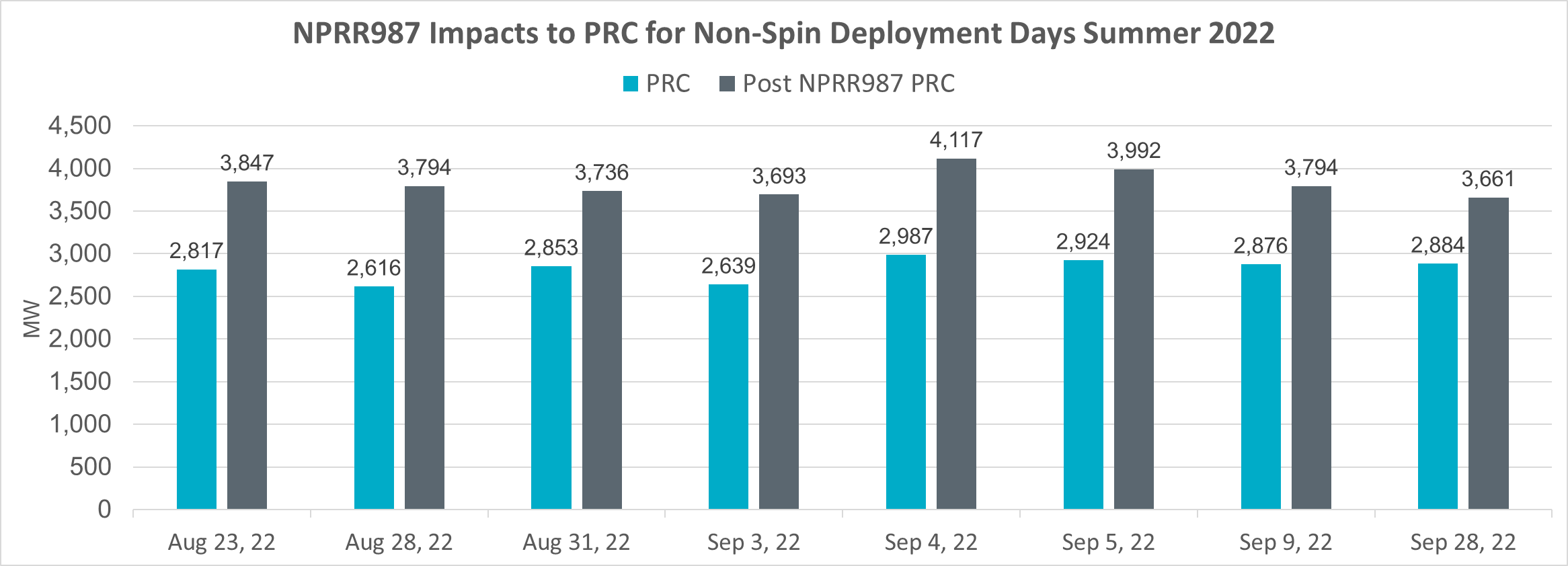 6
Duration of Historical offline Non-Spin Deployments
There were 122 Offline Non-Spin Deployments between Jan 1, 2018 and Mar 5, 2025. 
33 deployments occurred on capacity short days (i.e., all available units were online)
16 deployments were to solve local transmission issues.
8 deployments were related to PRC changes identified in previous slide.
Out of the 65 events that were not on scarcity days and not for local issues
4 deployments lasted more than 4 hours. 
1 deployments lasted more than 8 hours.
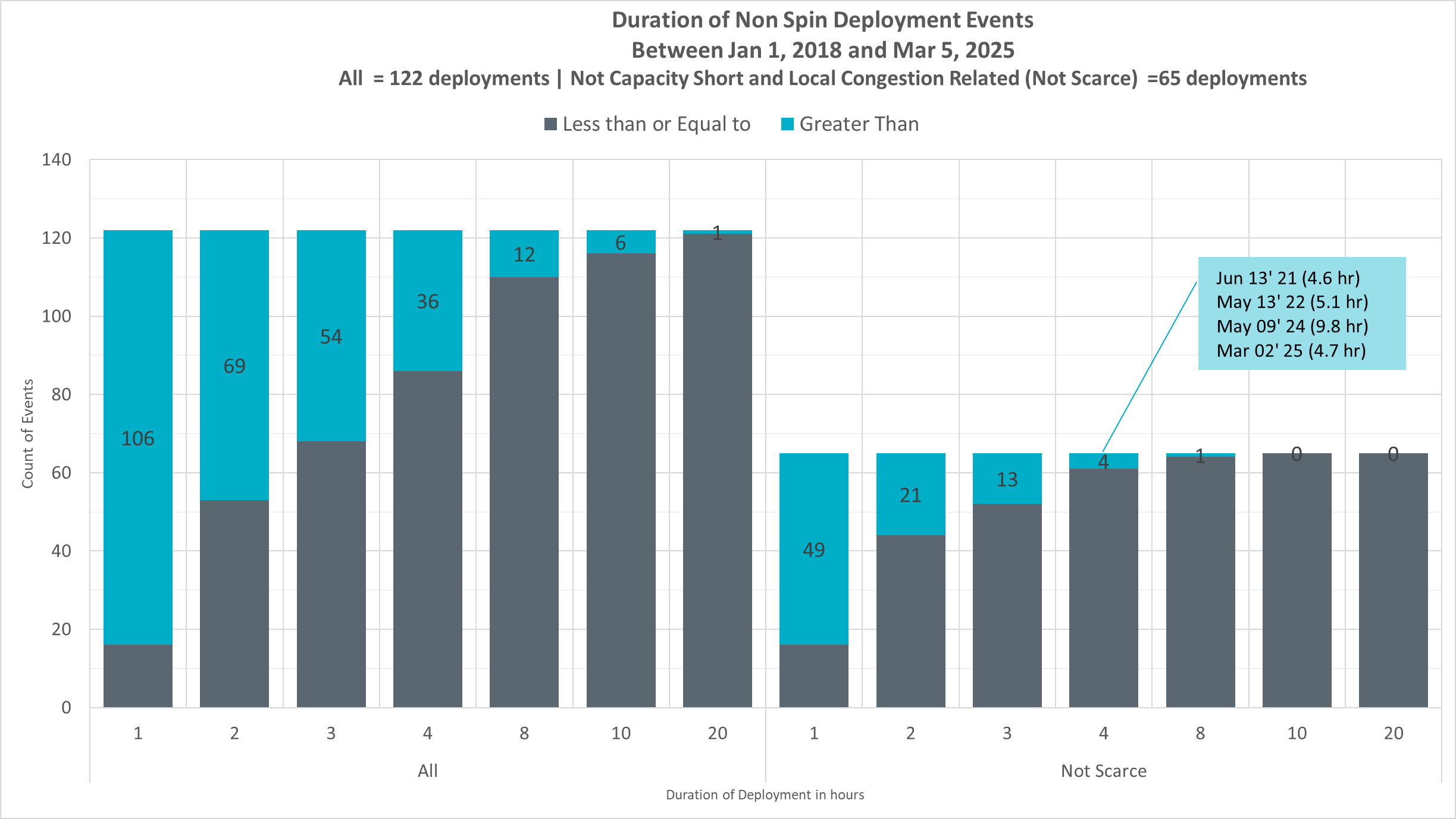 Key Takeaway: 61 out of 65 Non-Spin deployments that were related to under-forecast in net load or forced outages have lasted up to 4 hours. Remaining 4 Non-Spin deployments have lasted between 4 and 10 hours.
7
Recommendation Recap
ERCOT continues to recommend that Non-Spin duration should at least be 4 hours. 
Below is a summary of ERCOT’s recommended duration for AS under RTC and a summary of the key observations that led to these,
8
Original Mar 25, 2025 RTCTF Presentation
9
AS Duration Under RTC

ERCOT Recommendation
ERCOT Staff
March 25, 2025
RTCTF
Introduction – Purpose of AS
Ancillary Services (AS) are an important mechanism for maintaining the reliability of the ERCOT Interconnection. The importance of AS has grown and continues to grow as variability and uncertainty of both supply resources and demands on the grid continue to increase. 

AS are needed to provide supplemental operational capabilities that would not otherwise be provided solely by, or explicitly incented by, the energy market. 

AS are procured to satisfy two purposes:
Meet certain supply and demand balancing related reliability objectives defined in NERC Reliability Standards, and 
Reduce operational risks associated with variability and uncertainty.
Balancing i.e. Frequency Control Related
Operational Risk of Under Commitment of Resources to Meet Demand plus Unexpected Variations Related
11
Introduction - Relevant NERC Rules
Introduction - Duration in Current RTC Protocols And at other ISOs
ERCOT’s Current Market Rules
Other ISOs
A majority of the ISOs in North America have set 60 minutes as the duration requirement for AS. Following are specific details
CAISO 
Duration requirement for Real Time energy: 5 minutes
Duration requirement for Real Time AS procurement including Regulation: 30 minutes
Duration requirement for DAM & RUC AS procurement: 60 minutes
Notes (1) in CAISO ESRs are incented to have a duration of 4 hours due to resource adequacy related requirements; (2) duration requirements are designed to stay compliant with WECC rules; (3) CAISO ‘s ESR fleet is comparable to ERCOT
MISO, NYISO, NEISO
Duration requirement for Real Time energy: 5 minutes
Duration requirement for Real Time AS procurement including Regulation: 60 minutes
Duration requirement for DAM & RUC AS procurement: 60 minutes
NYISO & NEISO’s duration requirements are designed to stay compliant with NPCC rules.
13
Introduction - NPRR1186 is not a good reference for RTC
Today with NPRR 1186
AS is procured in the Day-Ahead Market (DAM) and AS awards are binding to QSEs, not Resources.
QSEs assign AS to qualified Resources in Real Time based on their operational plans.
AS capacity is not available for SCED until AS is deployed or released.

For ESRs carrying "up" AS, 1-hour duration is incorporated into HASL to ensure that SCED Base Point (BP) does not drain the stored energy needed in the balance of the hour to provide up AS.
The HASL change only reflects energy needs of the current hour and not any future hours. This approach provides QSEs most flexibility in assigning their Day-Ahead AS awards to Resources that have the best ability to fulfil that obligation based on Real Time operations and avoids “stranding” stored energy from SCED for several consecutive hours.
Real Time Co-Optimization (RTC) 
AS awards from DAM are a financial obligation and not physical. 
AS is procured in Real Time. AS awards are binding to the awarded Resource and not QSE (Settlement is QSE-level).
Resource’s entire capacity (and in case of ESRs their entire stored energy) is available for RTC-SCED to use i.e., either reserve for AS or dispatch as system conditions dictate.
There is no concept of a “High Ancillary Service Limit (HASL)” in RTC-SCED.
“Deployment” of AS like ECRS and Non-Spin effectively occurs when SCED goes short on procurement of ECRS and Non-Spin.
AS duration under RTC will be incorporated into the awards a Resource receives. The AS duration parameters in RTC-SCED are the only mechanism available to reserve energy needed in Real Time to respond to unplanned events as they occur – this is very different from today where QSEs are relied upon to reserve the capacity.
14
[Speaker Notes: Under RTC protocols paragraph 8.1.1.4.3 (4) manually deployed Non-Spin capacity is expected to remain available to SCED until recall or duration of Non-Spin whichever occurs first.]
Introduction – ERCOT’s Analysis and Conclusion
To inform appropriate duration needs for every AS type under Real Time Co-optimization (RTC) paradigm, ERCOT has conducted analysis of the (1) duration of historic risks that drive the need for these reserves and (2) length of historic deployment events, some of these deployments occurred in response to the sustained risks.

The subsequent slides provide summary of the analysis that was conducted.   

Below is a summary of the minimum duration for various AS type that ERCOT is recommending based on this analysis. Red text identify values that are different from or not stated in the current RTC Protocols.











*Note FRRS is being eliminated with RTC.
































Table below shows the impact of these recommendations in red text.
15
Grid needs driven by imbalances in supply and demand in Real Time
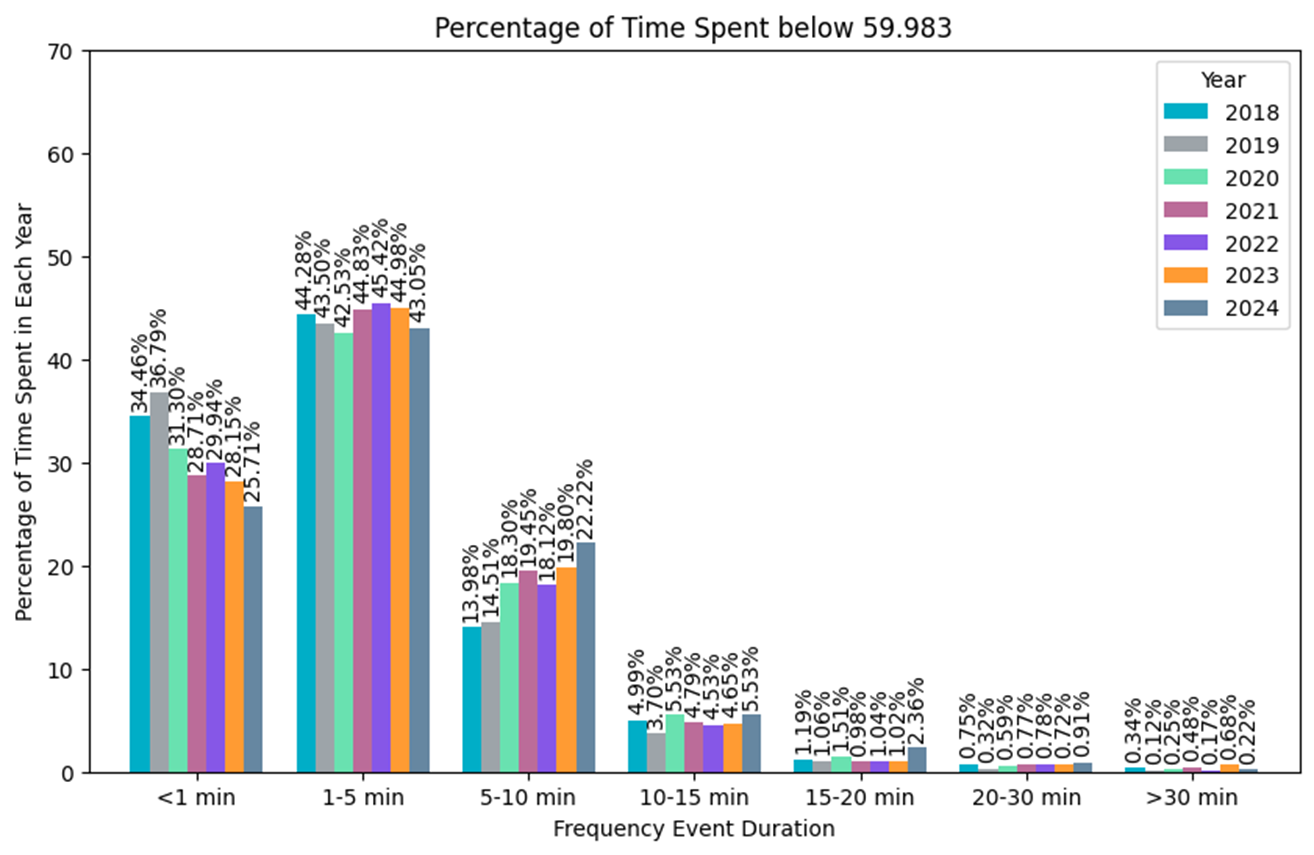 ERCOT has also analyzed consecutive minutes where clock-minute average frequency exceeded ERCOT’s NERC established ACE Limit (BAAL). 
There were 9 events where clock-minute frequency exceeded BAAL for 4 minutes or longer.
There were 3 events where clock-minute frequency exceeded BAAL for 15 minutes or longer.
ERCOT has analyzed the amount of time frequency was consistently outside low dead-bands of 59.983 Hz (17mHz) between 2018 and 2024 and observes:
Bulk of the events lasted less than 10 minutes.
Nearly, 5% of the events in each year lasted between 10 and 15 minutes.
A small portion of the events lasted longer than 15 minutes
1.35% to 3.24%
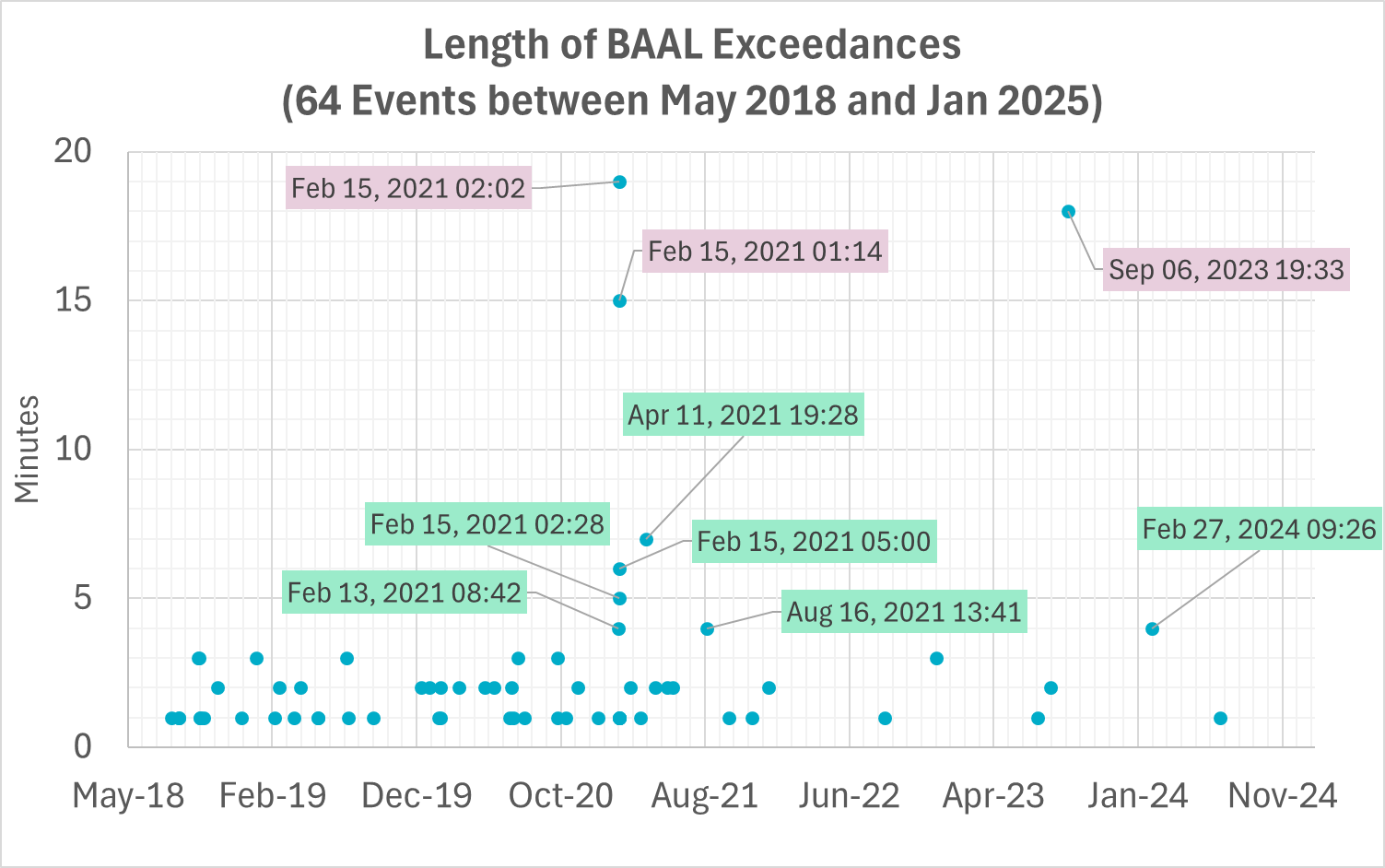 Key Takeaway: Duration requirements particularly for Regulation and RRS should take BAL-001 compliance needs into account
16
Grid needs driven by events that impact SCED availability
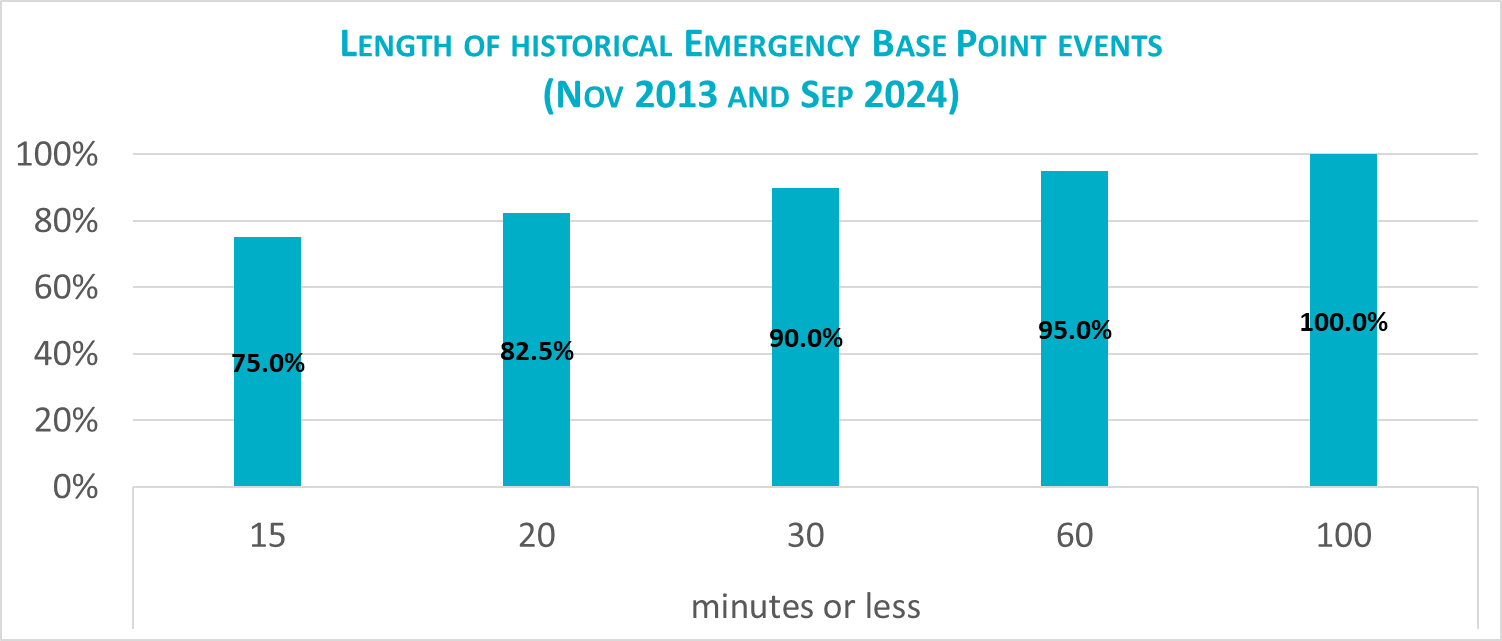 Planned activities likes site failovers, software patching, password changes and unplanned events like Resource Limits Calculator (RLC) application failure triggered by bad telemetry, backend hardware issues etc., have impacted ERCOT’s SCED process in the past.
There were eighty such planned and unplanned events between Nov 2013 and Sep 2024 when the SCED process failed but Load Frequency Control (LFC) was functioning. ERCOT engaged the Emergency Base Point (EBP) process in these cases to maintain frequency.
Under RTC, when EBP process is engaged, AS awards from the last good SCED will be binding till SCED is restored.
Regulation and RRS/PFR will continue to be the first “line of defense” to maintain frequency.
If frequency cannot be maintained, manual actions will be used to issue updated BP to online Resources that have room to respond.
In this paradigm, the duration requirement of Regulation and RRS-PFR will influence the volume of manual actions needed to maintain reliability till SCED is restored.
Key Takeaway: Duration requirements particularly for Regulation and RRS should take length of EBP events into account. The selected value should try to cover duration of at least some of the most common “planned” EBP events so that the need for manual actions from Control Room during such common events is minimized.
17
Managing Uncertainty
Use Non-Spin till offline unit      turns on and supplements the capacity needs
On days when there is a sustained under-forecast in net load and there is some available capacity (assess these are not scarcity days) the typical approach used is, 
The 10-minute reserve ECRS, is relied upon first to respond to the additional energy need created by the under-forecast in net load.
The 30-minute reserve Non-Spin, is relied upon next to relieve/restore the deployed ECRS.
The deployed Non-Spin is relied upon till offline unit(s) can turn on to relieve/restore the deployed AS.

As a result of the above when considering duration needs, it is important to assess
The historical uncertainty in consistently under-forecasting net load
in 30 minute Ahead timeframe.
in post RUC timeframe
Duration of historic ECRS and offline Non-Spin deployment events
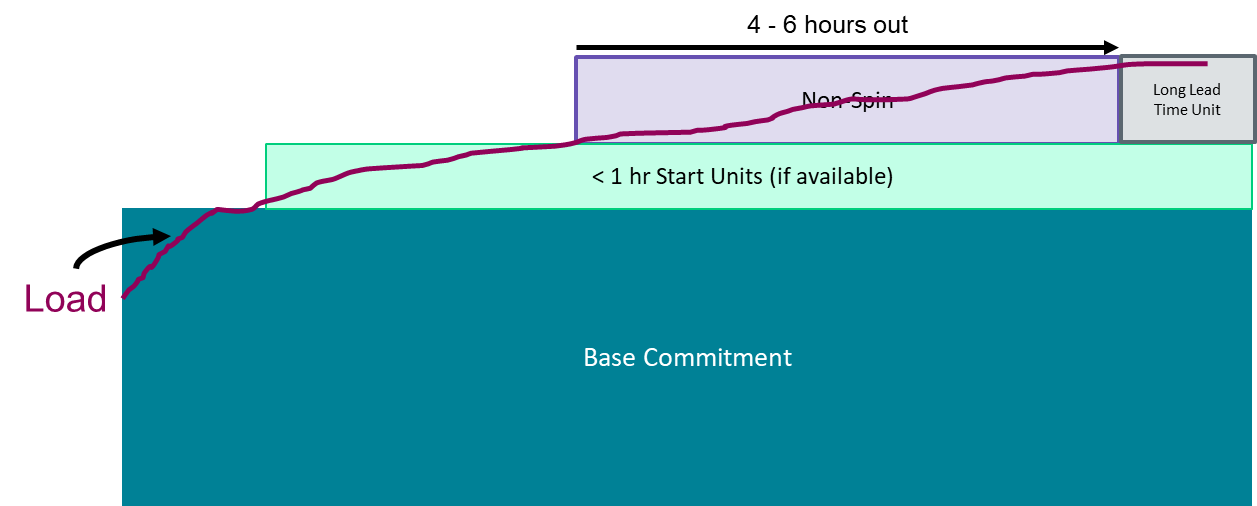 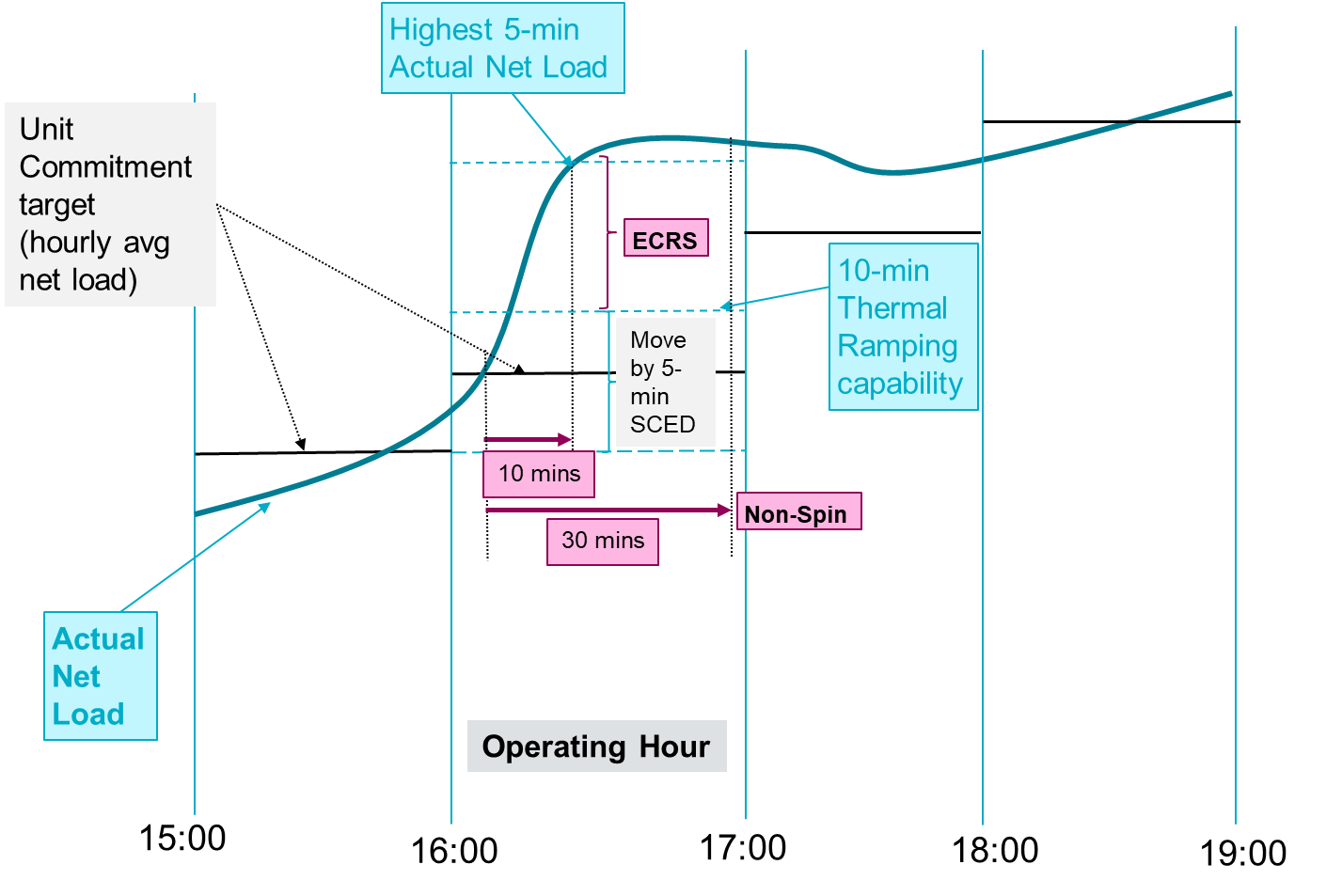 Setup: Consider operating on a day with moderate forecasted load during shoulder months with a portion of the generation fleet on outage. A fast-moving weather front causes a large net-load under-forecast error (ex. load picks up significantly, wind drops). Then a large thermal unit gets forced out.
Use ECRS till Non-Spin supplements the deployed ECRS capacity.
18
30 minute ahead Net Load Under-Forecast Analysis
Analysis of sustained under forecast error in the 30 minute ahead net load is included below. 
When such errors happen, frequency control is impacted and Regulation & PFR become the first line of defense to maintain frequency. ERCOT relies on SCED offsets and ECRS deployments as necessary to recover Regulation & PFR.
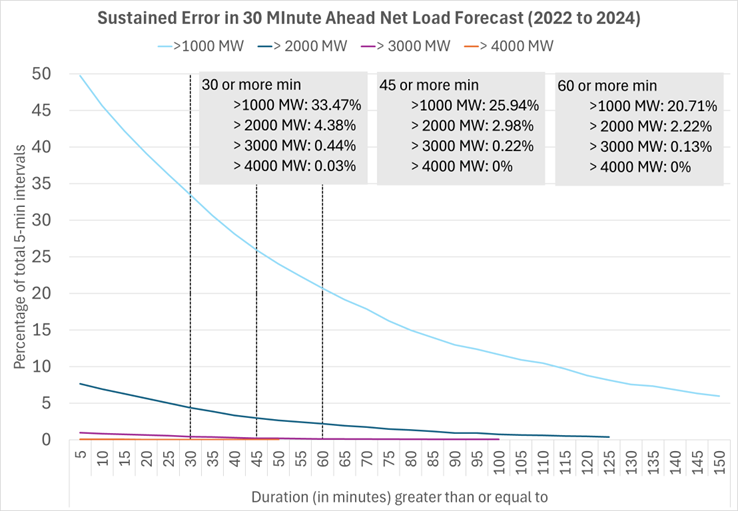 Key Takeaway: Most extreme under-forecast of 30 minute ahead net load have lasted between 30 minutes and 60 minutes.
19
[Speaker Notes: Methodology to determine a consecutive under-forecast event and its duration:
Find grouping of consecutive hours when Net Load Under-Forecast Error exceeded a select MW threshold.
For each event, determine the average Net Load Under-Forecast error (based on applicable interval) and duration of event.]
Historic ECRS Deployment Duration
There were 59 ECRS release event between Jun 1, 2023 and Mar 5, 2025. 
29 events occurred on capacity short days (i.e., all available units were online)
2 events were related to under generation in SCED
2 events were related to local issues
Out of the 26 events that were not on scarcity days and not for local issues and under-generation related, 1 event lasted 165 minutes.
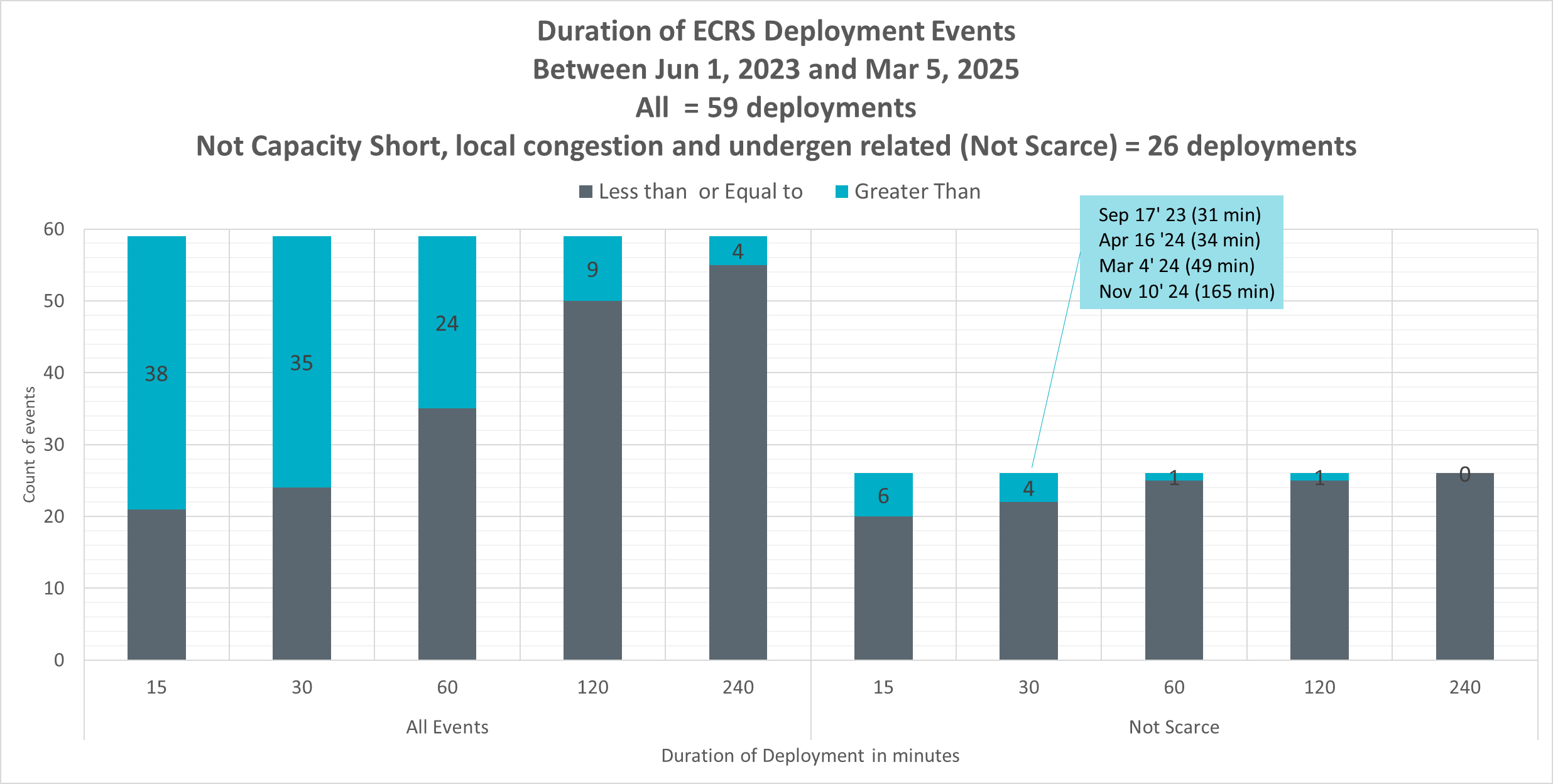 Key Takeaway: Excluding November 10, 2024 all other ECRS deployments that were related to ramping have lasted between 30 minutes and 60 minutes. ECRS deployments that were related to frequency have lasted less than 15 minutes.
20
Distribution of Startup Hours of RUCs Jan 1, 2018, through Oct 4, 2024
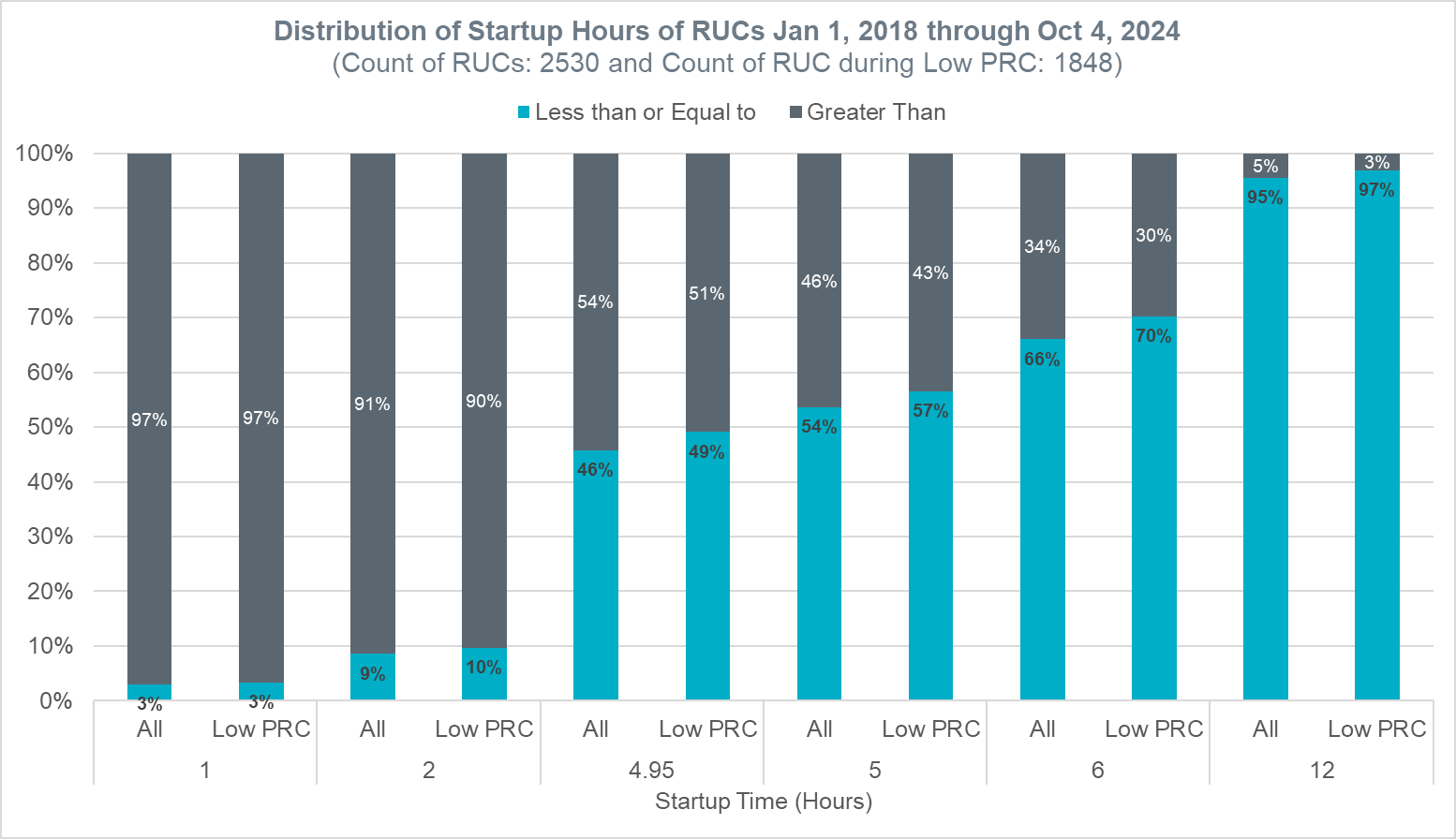 The startup times of Reliability Unit Commitments (RUCs) between Jan 1, 2018, and Oct 4, 2024, were analyzed.

RUC Extensions and RUCs for Congestion were excluded.
*The following approach was used to identify low PRC days
Between Jan 1, 2018, and Oct 13, 2021, Operating Days with minimum PRC value below 3,500 MW.
Beginning  Oct 14, 2021, Operating Days with minimum PRC value below 5,000 MW.
Between 2018-2024, based on the data analyzed, 
As can be expected most RUCs are to solve issues during seasonal peak hours.
9% of RUCs (for capacity) had a startup time of 2 hours or less
46% of RUCs (for capacity) had a startup time of 4.95 hours or less
54% of RUCs (for capacity) had a startup time greater than 4.95 hours
51% of RUCs (for capacity) during low PRC days had a startup time greater than 4.95 hours.
Key Takeaway: At least 50% of units RUC’ed to solve capacity issues have a startup time of 4.95 hours or more.  Further the RUC process also typically takes another 20-30 minutes to complete. Using this information, a 6-hour lead time will be used to analyze forecast performance from a perspective of duration needs for Non-Spin.
21
6 Hour Ahead Net Load Under-Forecast Analysis
Analysis of the sustained under forecast error in the 6 hours ahead net load included below.
When such errors happen, frequency control is impacted and Regulation & PFR become the first line of defense to maintain frequency. ERCOT relies on SCED offsets, ECRS and Non-Spin deployments and Unit Commitment as necessary to recover the deployed reserves.
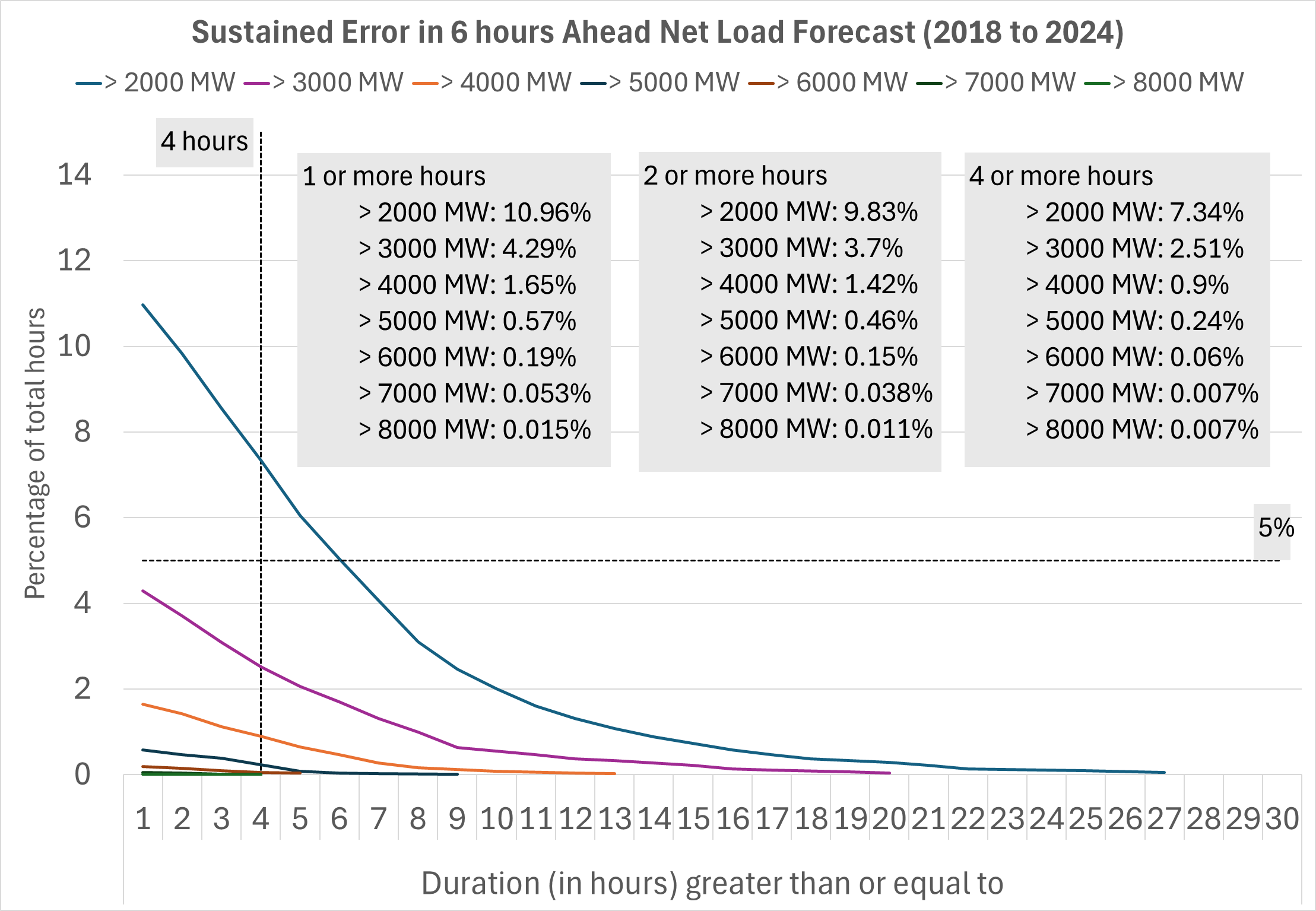 Key Takeaway: Extreme under-forecast of 6 hour ahead net load have lasted more than 4 hours.
22
[Speaker Notes: Methodology to determine a consecutive under-forecast event and its duration:
Find grouping of consecutive hours when Net Load Under-Forecast Error exceeded a select MW threshold.
For each event, determine the average Net Load Under-Forecast error (based on applicable interval) and duration of event.]
Duration of Historical offline Non-Spin Deployments
There were 122 Offline Non-Spin Deployments between Jan 1, 2018 and Mar 5, 2025. 
33 deployments occurred on capacity short days (i.e., all available units were online)
16 deployments were to solve local transmission issues.
Out of the 73 events that were not on scarcity days and not for local issues
10 deployments lasted more than 4 hours. 
3 deployments lasted more than 8 hours.
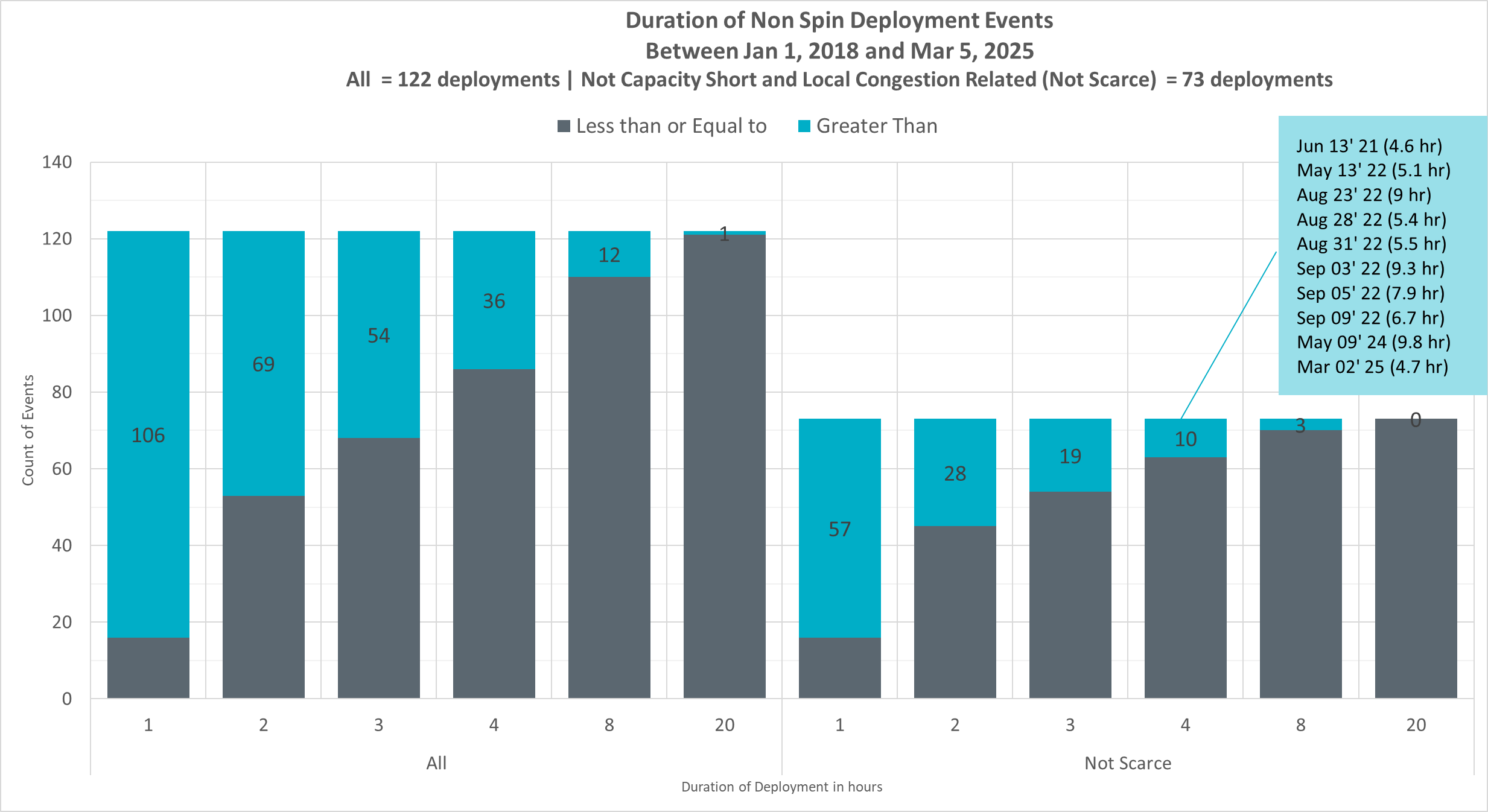 Key Takeaway: 63 out of 73 Non-Spin deployments that were related to under-forecast in net load or forced outages have lasted up to 4 hours. Remaining 10 Non-Spin deployments have lasted between 4 and 10 hours.
23
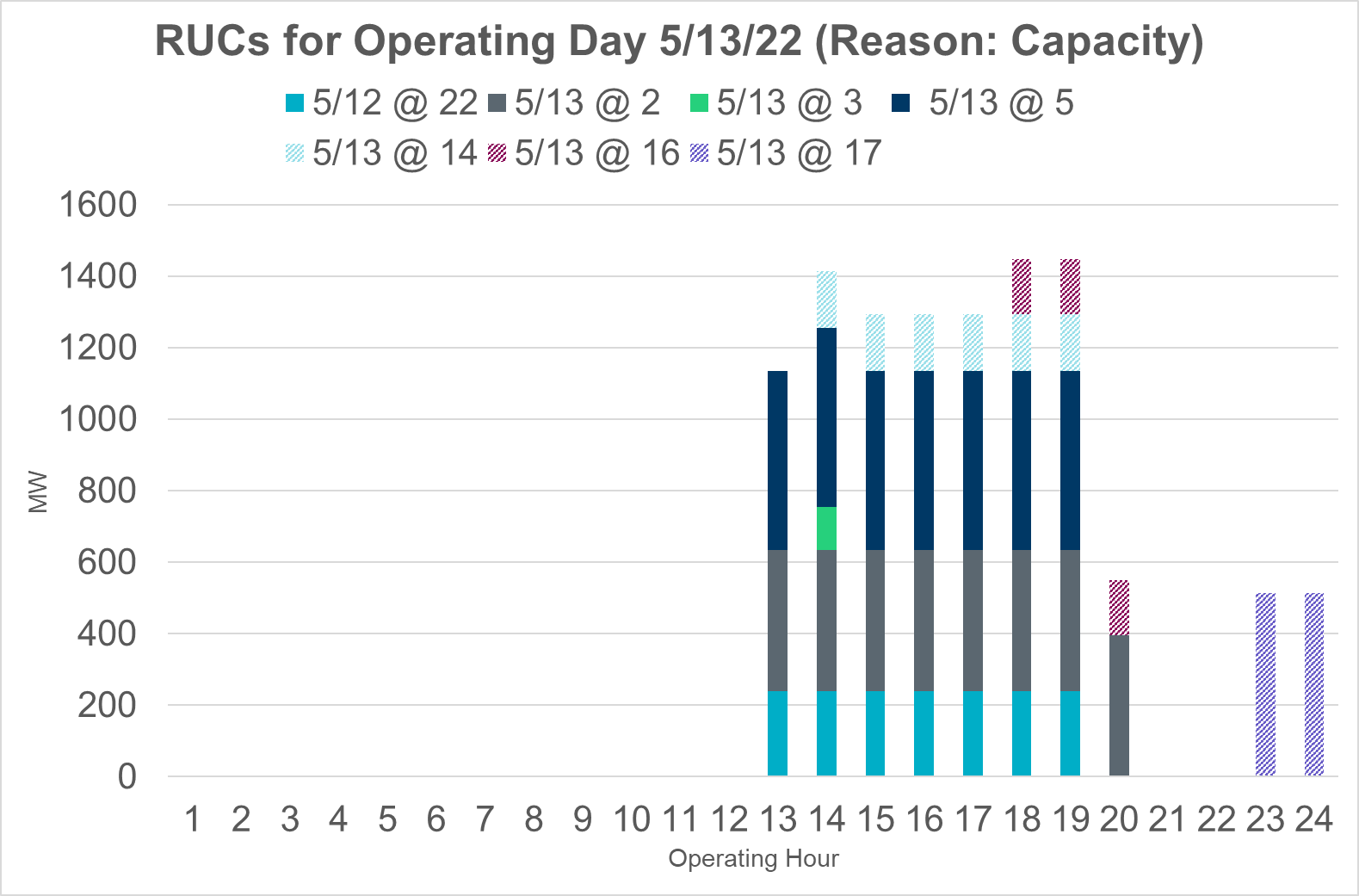 May 13, 2022
May 13, 2022 was expected to be a tight operating day. Capacity margin reduced even further due to higher than forecasted net load and approximately 2,422 MW of forced outages that occurred between 11am and 3pm. Non-Spin was deployed for nearly 5.1 hours on this day.
(Additional Event Details)
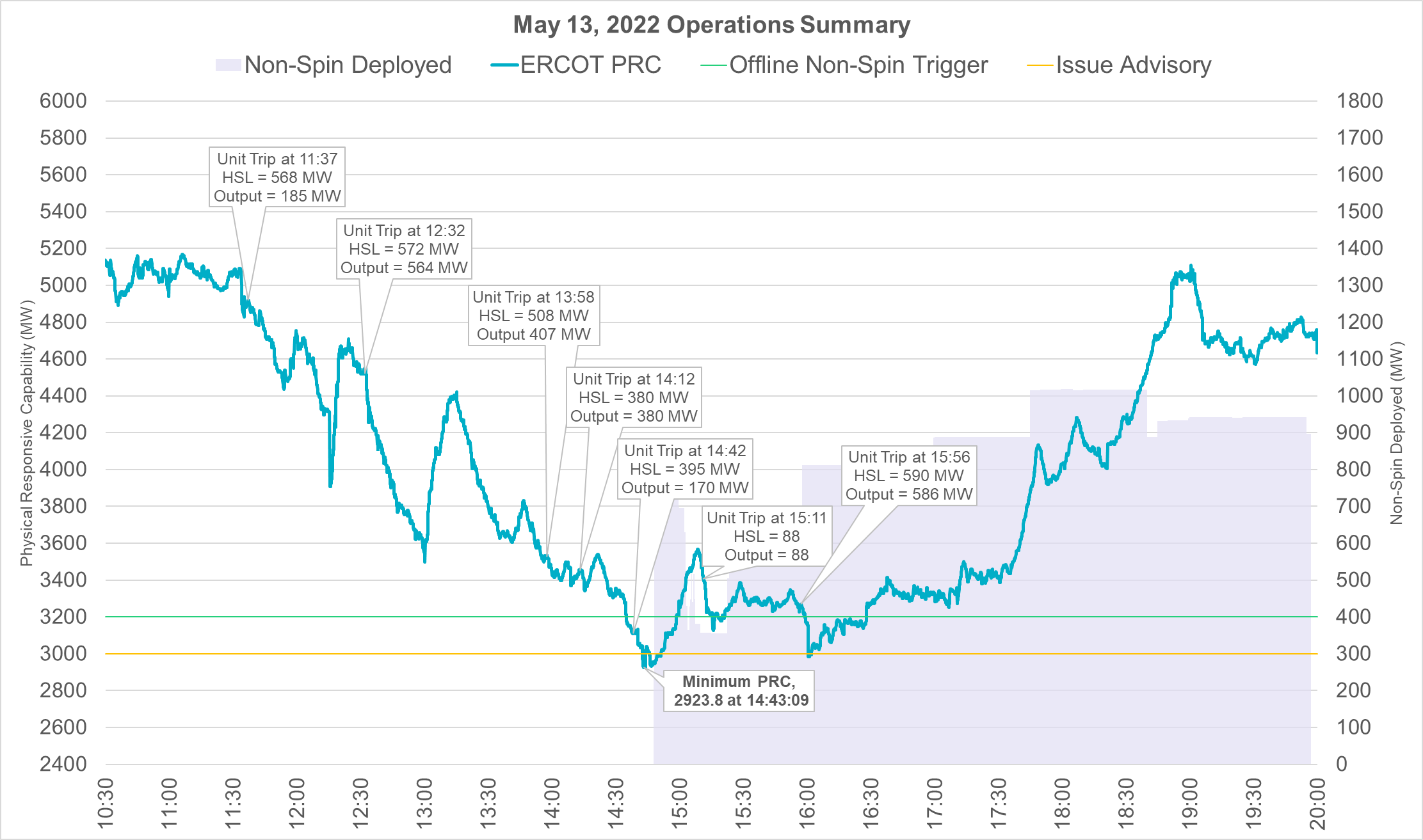 24
[Speaker Notes: Nspin deployed between]
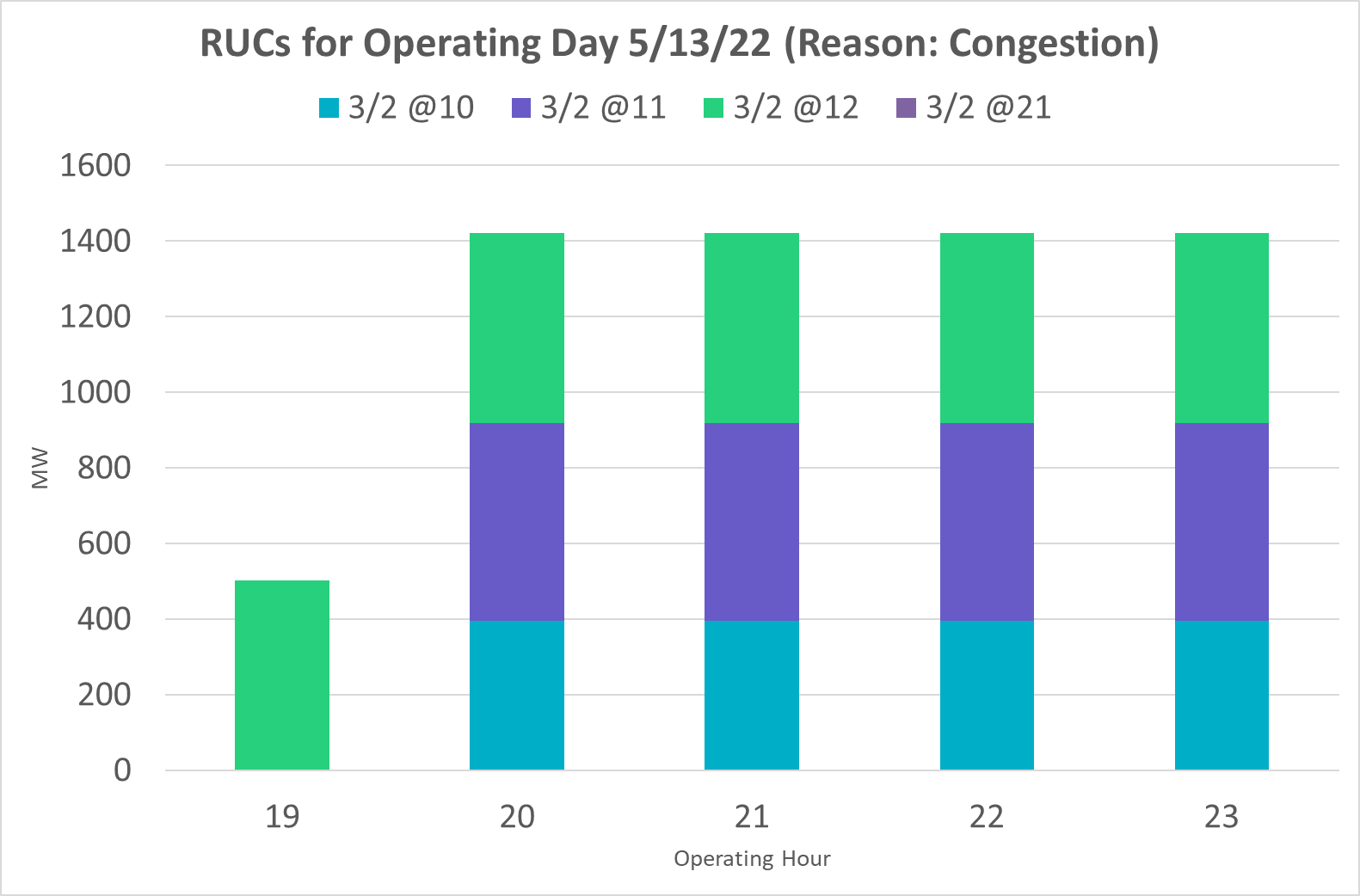 March 2, 2025
On March 2, 2025 net load was much higher than forecasted due to a slow-moving low-pressure weather system that impacted wind. Cloud cover, thunderstorm and dust impacted solar and rain chances impacted load. The under forecast of 6 hour ahead (HA) net load lasted for 14 consecutive hours. Non-Spin was deployed for nearly 4.7 hours on this day.
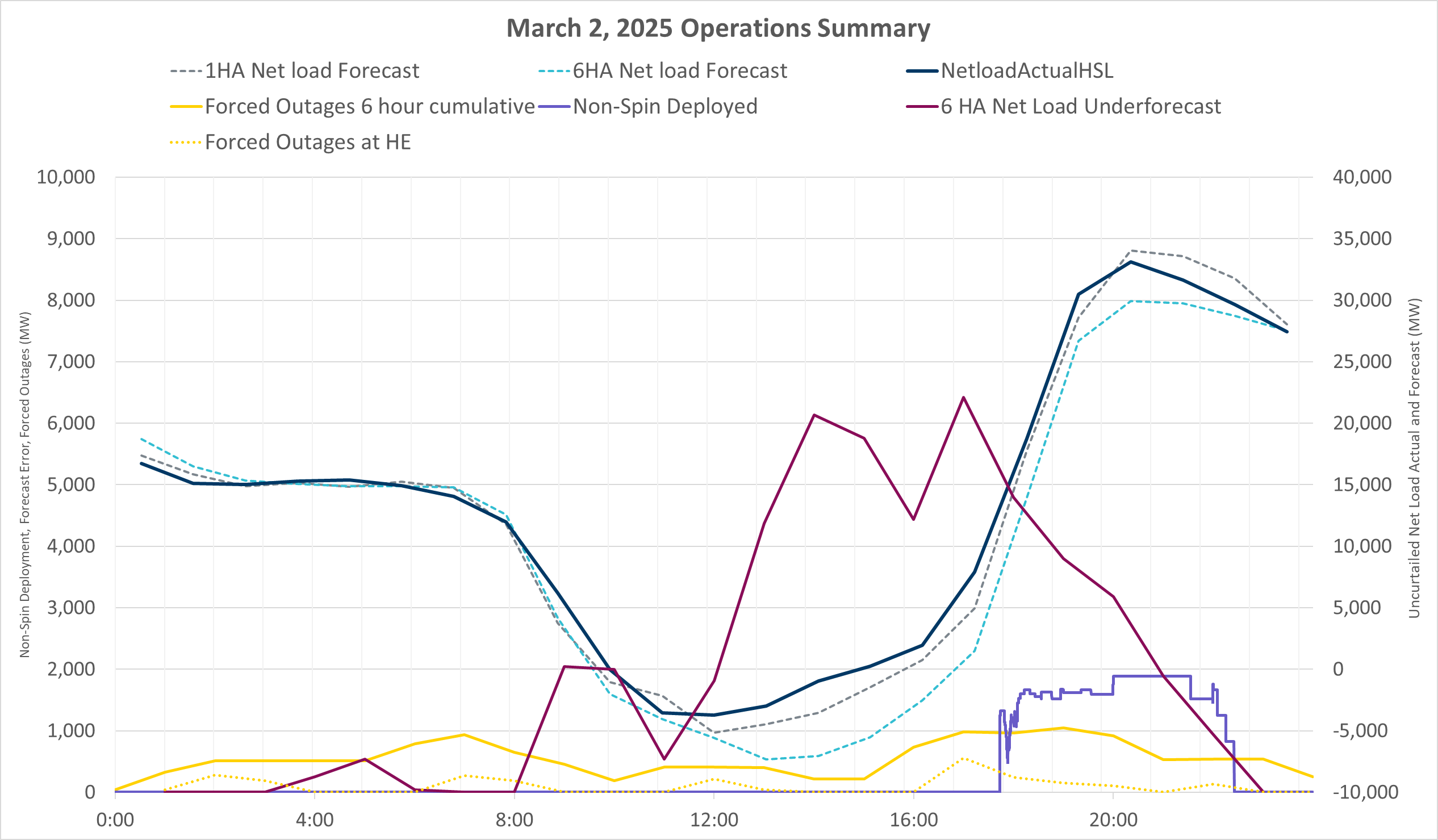 25
Recommendation
Below is a summary of ERCOT’s recommended duration for AS under RTC and a summary of the key observations that led to these,
26